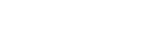 Quelle gouvernance urbaine pour l’éducation?

			       23 juin  2022
			
				IHEDATE





			       Brigitte Fouilland
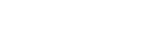 Un paradoxe historique : l’Education « Nationale » versus les acteurs urbains et territoriaux


Le scénario catastrophe de l’école


Monopole de l’Etat sur l’institution scolaire et/ou renvoi au  « local », lieu de résolution des tensions?
2
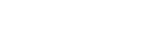 Portée et limites de la décentralisation



Un bouleversement du jeu 


Sans effet d’entrainement suffisant pour inverser la progression des problèmes
        
      - Transversalité ?
      - Progressivité ?
      - Porosité? 
      - Réflexivité?
3
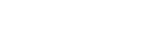 Gouvernance urbaine et territoriale de l’éducation 
		Quelle existence? Quelle régulation?

La structuration des acteurs
         - La déconcentration
         - La territorialisation
         - Les chefs d’établissements et leurs conseils d’administration
         - Les acteurs de l’écosystème


Comment répondre aux enjeux?

Vous avez dit «  territoires apprenants »?
4